Božić
Dobrota Božića
Pripreme u prosincu
Svaku nedjelju u prosincu pali se jedna svijeća, ima ih 4
Svaka ima svoje značenje : 1. mir
                                               2. nada
                                               3. vjera 
                                               4. ljubav
Svi ti simboli predstavljaju Božić i naše raspoloženje tijekom priprema za njega
Te svijeće nalaze se na adventski vijenac
Adventski vijenac
Badnjak
Na Badnjak kitimo božićno drvce ispod koje tijekom noći Djedica ostavlja darove
Ispod drvca redovno su se stavljale jaslice, izrađene najčešće od drva
 One su prikaz Isusova rođenja
Djedica ostavlja darove ispod božićnog drvca
Stari običaji
Neki običaji se i dan danas održavaju, a neki su nestali
Na Badnju večer se u kuću, pod božićni stol, unosila slama koju bi donosio otac obitelji
Mladići su djevojkama darivali božićne jabuke
Slama u domovima
Medenjaci za Djedicu
Obično se za Božić rade razni kolači i Božićni keksići
Rade se zvjezdice, medenjaci koji se jedu u blagdansko vrijeme, najčešće u domovi gdje stanuju i djeca
S keksima i mlijekom dočekuje se i Djed Mraz
Božićni kolači
Slast Božića
Slast Božića je kada si s obitelji i svojim najmilijima 
Zasladiš se na obiteljskom stolu s francuskom salatom, janjetinom, puricom i drugim zasitnim jelima
Cijelo obitelj priča, sluša božićne pjesme i veseli se
Slavi se rođenje Isusa Krista, našeg spasitelja
Jaslice
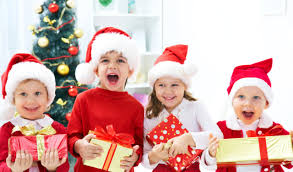 Veselje djece za Božić
Blagdani poslije Božića
Sv. Stjepan -  Na taj dan se slavi novi početak, a običaj je da se odlazi čestitati Božić rodbini, prijateljima i susjedima
Sveta Tri Kralja-slave se 6. siječnja, kada završavaju katolički božićni običaji, a nastavljaju se pravoslavni božićni običaji.
 Na taj dan svećenik blagoslivlja vodu.
 Posljednji se put pali božićna svijeća, završava blagoslov domova i obitelji te se uklanjaju božićna drvca iz domova.
Sveti Stjepan
Sretan Božić :)
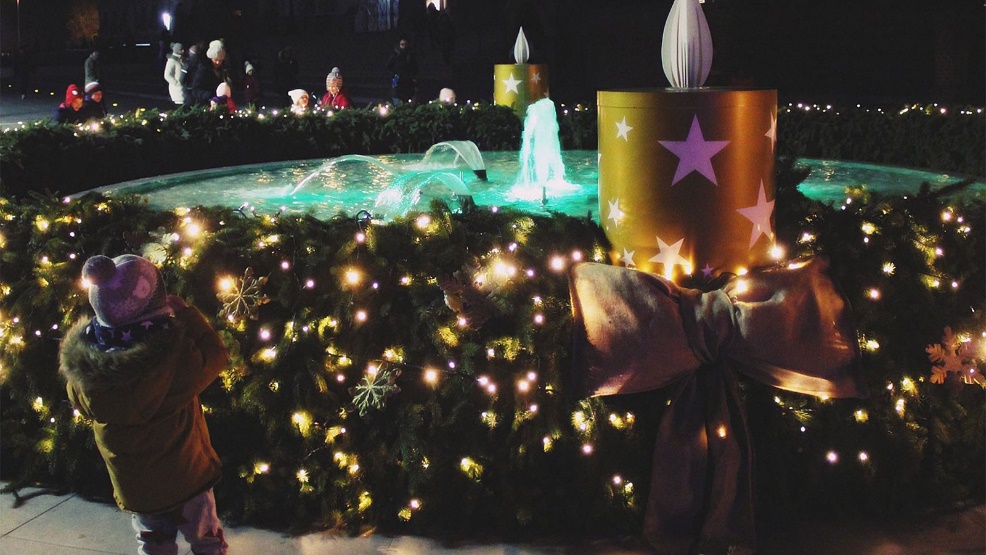 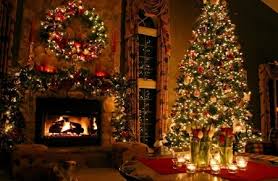 Napravila : Ema Ninković